MEMORIA ALUMNI UBU
2021-2022
CURSO 2021-2022
SOCIOS
Total Actual: 
Altas: 79
Bajas: 44
REUNIONES DE LA JUNTA DIRECTIVA
Reuniones de la junta directiva: 6
XXV ENCUENTRO ALUMNI ESPAÑA
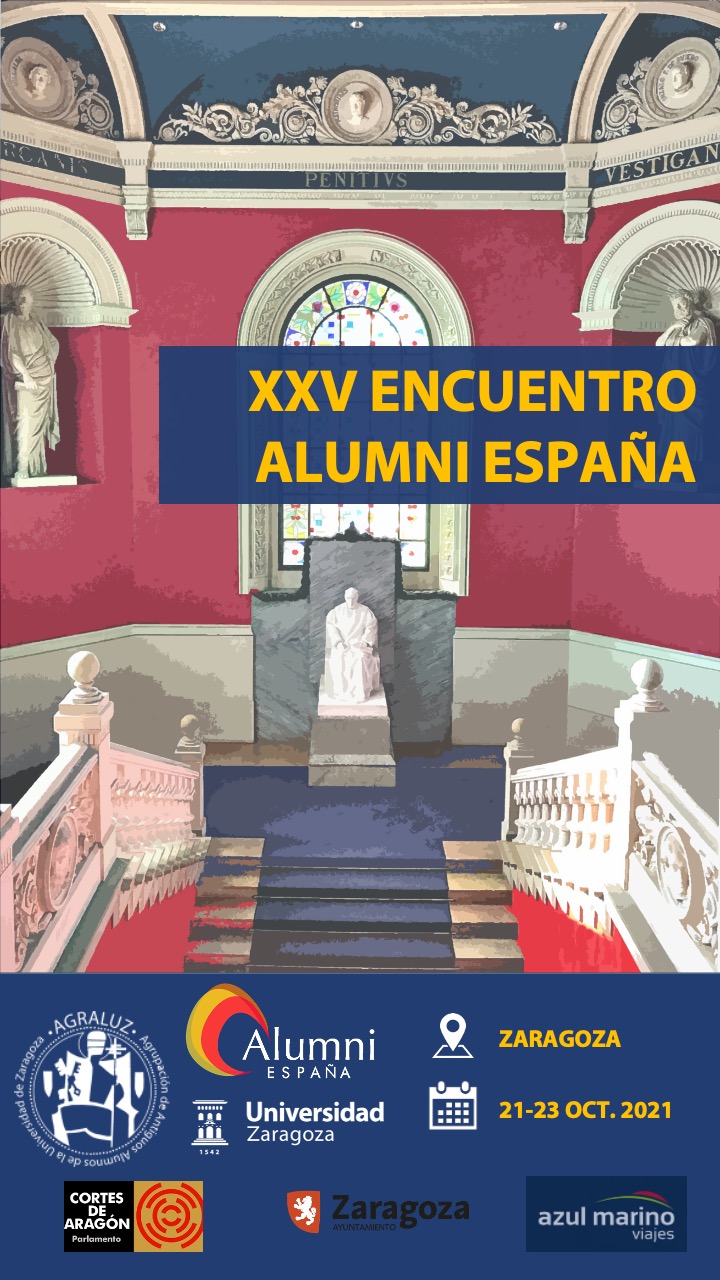 Alumni UBU estuvo presente en el XXV Encuentro Alumni España que tuvo lugar en Zaragoza del 21 al 23 de octubre de 2021.
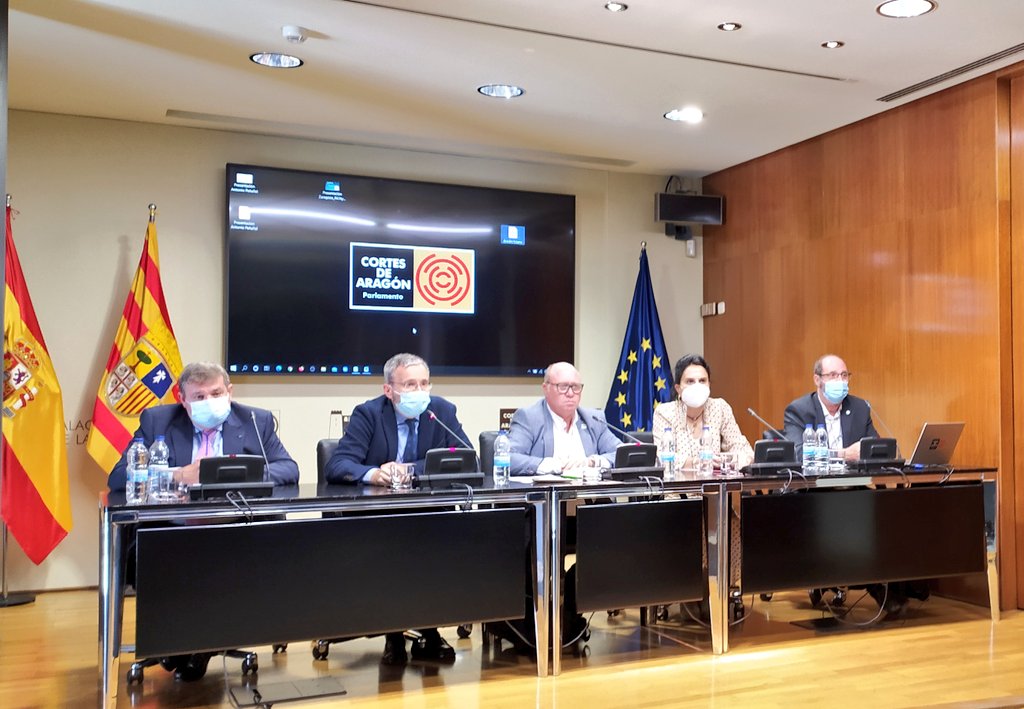 MEJORAS EN LA PAGINA WEB
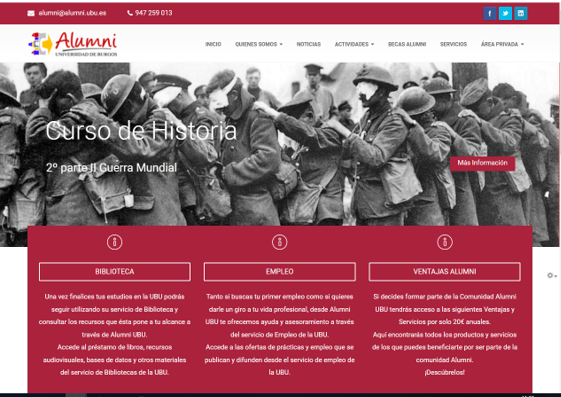 BIBLIOTECA UBU
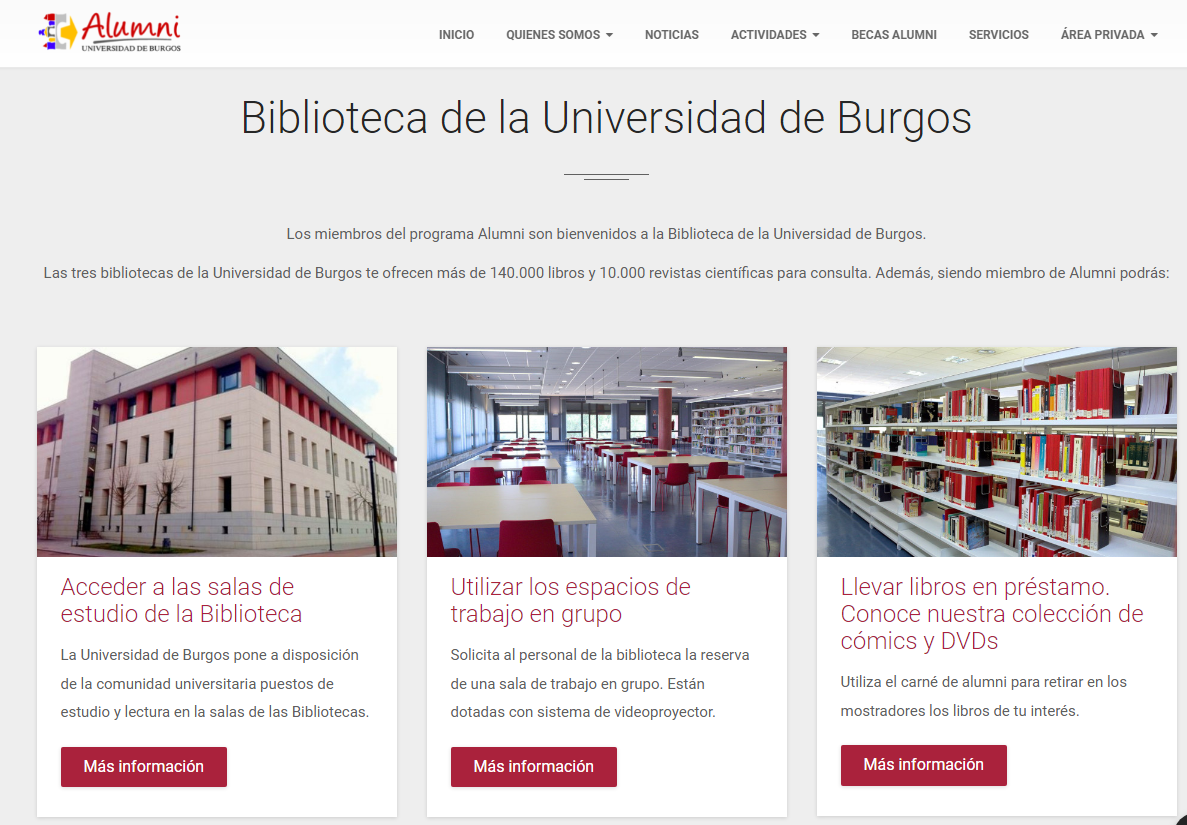 YO SOY ALUMNI UBU
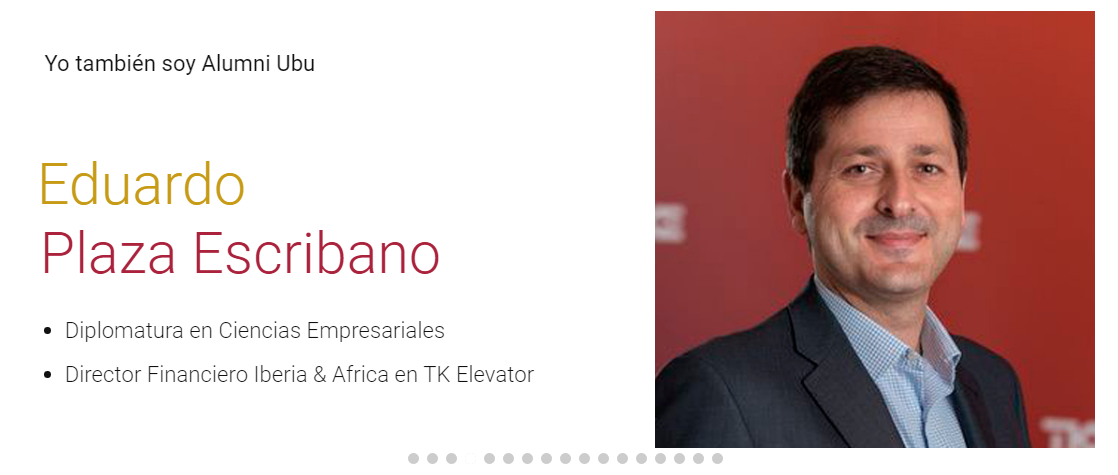 SERVICIOS ALUMNI UBU
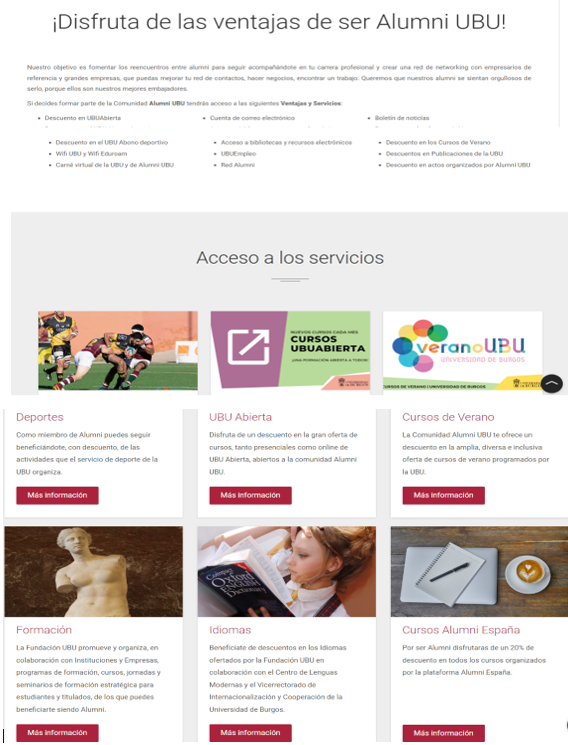 Diseño de una nueva pestaña:

Servicios:
Ventajas Alumni UBU
Ventajas UBU
Servicios 
Actividades
HAZTE ALUMNI UBU
Contratación y puesta en funcionamiento en página web

Posibilidad de pago en web a través de tarjeta o bizum
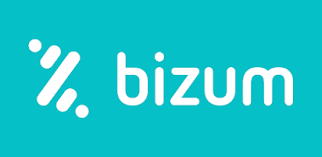 HAZTE ALUMNI UBU
Comunicación a los socios:

Credenciales Alumni UBU

Tarjeta Virtual Inteligente
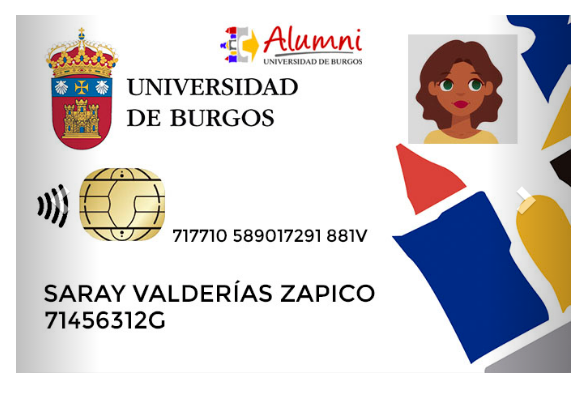 NUEVO CONTRATO ALTIA
FUNCIONALIDADES

Hoja de inscripción:
Elección del email por parte de los socios
Apartado de preferencias
Apartado de actividad profesional

Formación

Pagos
 Campo sin validaciones para usuarios sin soporte del código IBAN 

Nueva pestaña: Empleo y Formación

Servicio de apuntes Alumni UBU: Se aumenta a 5GB
ASISTENCIA A LA JORNADA DE BIENVENIDA A ESTUDIANTES DE NUEVO INGRESO : 9 de septiembre
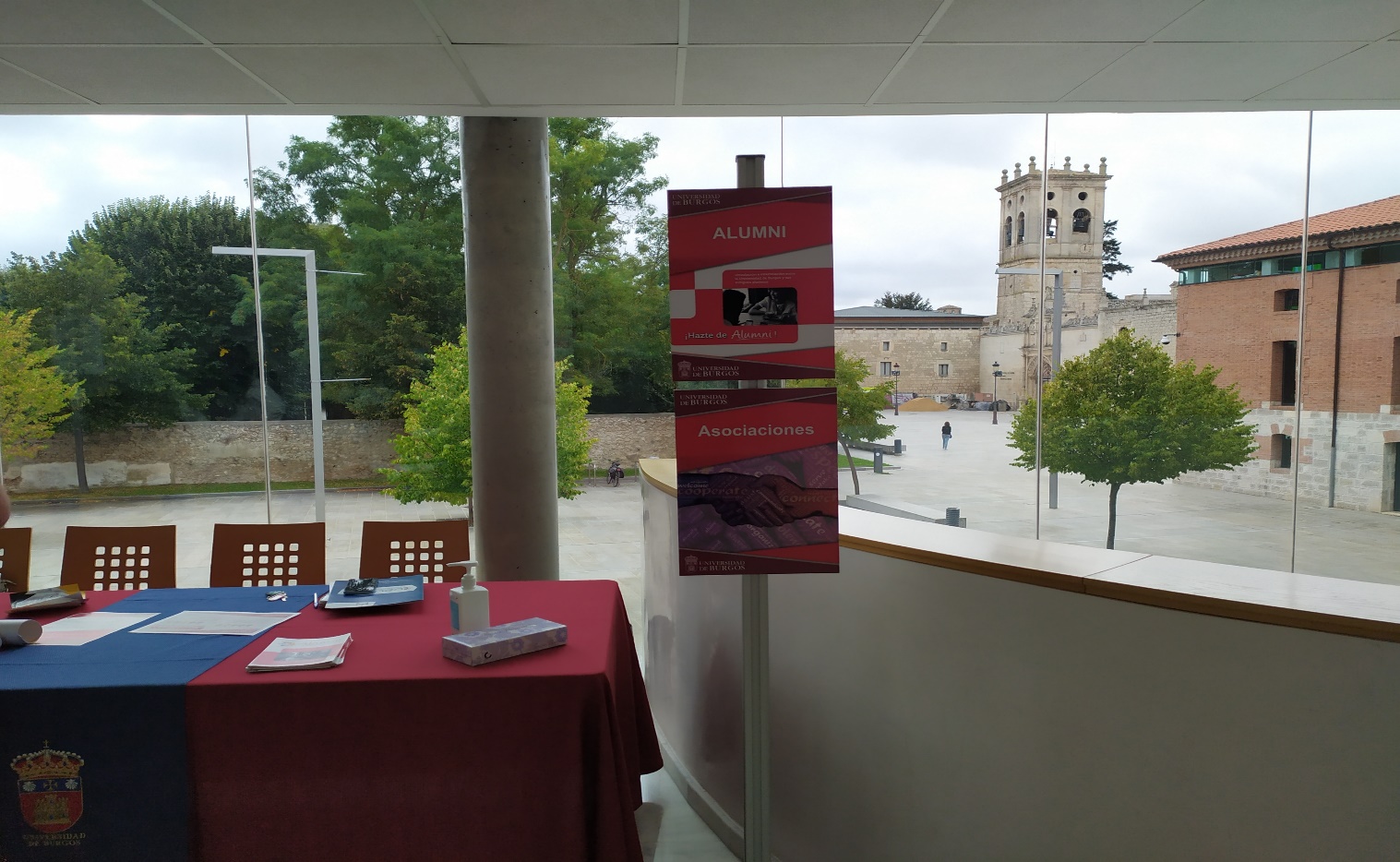 BECAS ALUMNI
CURSO 2021-2022
Se entregaron dos becas a María Barriuso Ortega y Marta Tuñón de Hoyos, mejores expedientes de la Universidad de Burgos, que cursaran en ambos casos el Máster universitario en Profesor de Educación Secundaria Obligatoria y Bachillerato, Formación Profesional y Enseñanza de Idiomas.
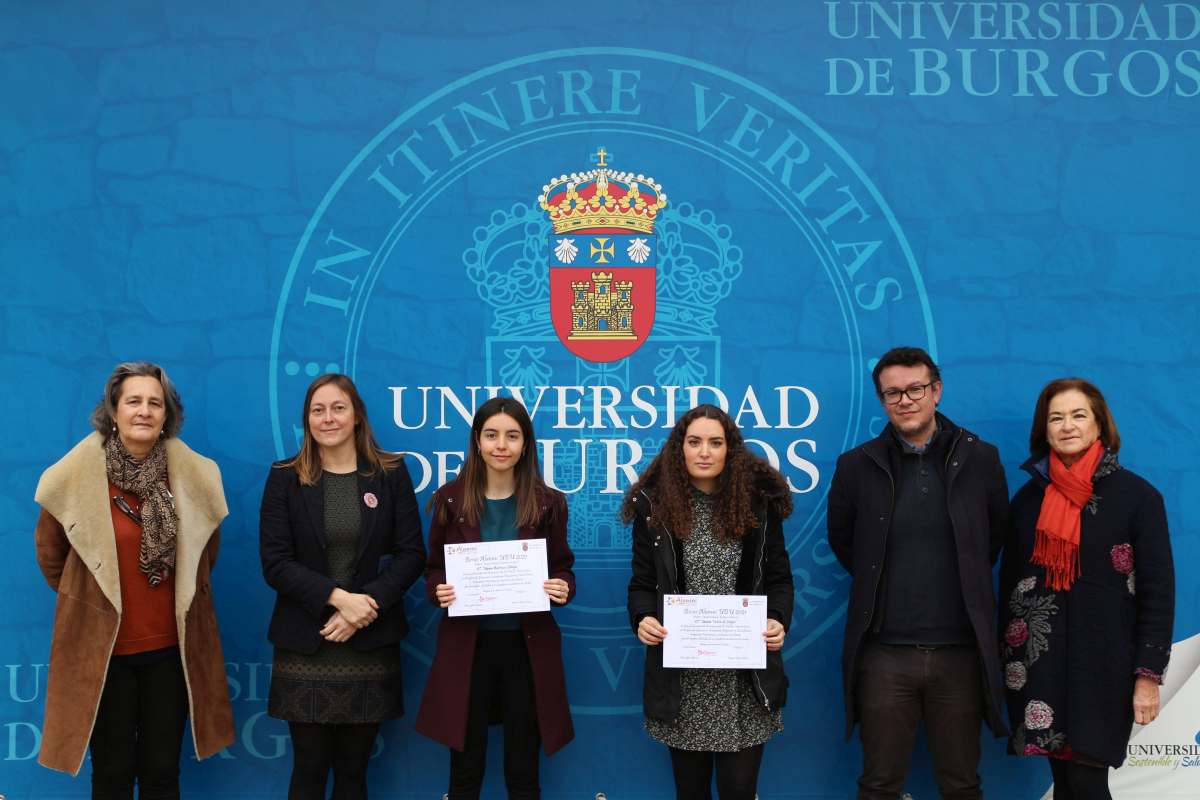 CONSEJO SOCIAL PREMIOS ALUMNI A LA TRAYECTORIA PROFESIONAL
CURSO 2021-2022

Se concede en la modalidad de egresados hasta el curso 2010- 2011 por su trayectoria profesional, por su implicación con la universidad , por sus reconocimientos y premios obtenidos y por su pertenencia a Alumni UBU a  D. Alfredo Jiménez Palmero, y  
en la modalidad de egresados en cursos posteriores por su trayectoria profesional y su implicación con la universidad a Inés Zurera Martínez-Acitores.
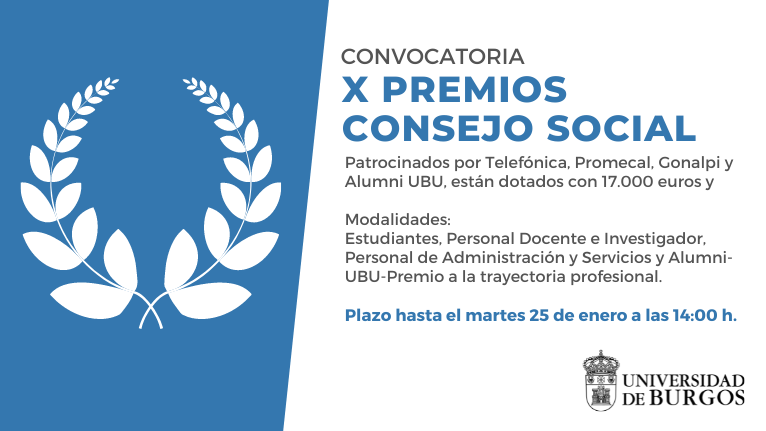 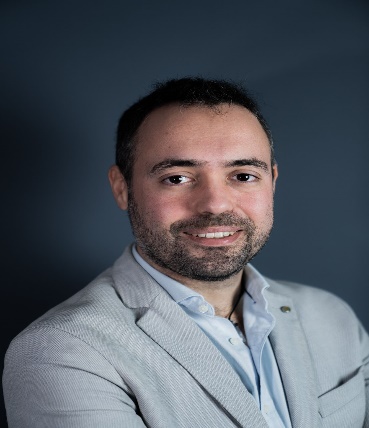 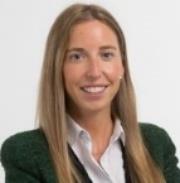 ACTIVIDADES
MESA REDONDAUCRANIA, CLAVES PARA COMPRENDER EL CONFLICTO
Ponentes:
D. Juan Tovar Ruiz, profesor de Relaciones Internacionales de la Universidad de Burgos
 D. Yago Rodríguez, The Political Room

Moderador: 
 D. Álvaro Eguiluz , miembro de la Junta directiva de Alumni UBU.
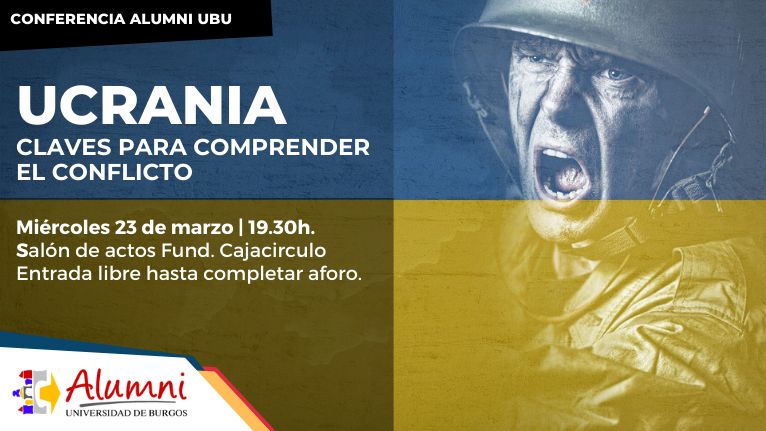 CURSOS
CURSO HISTORIA
(La Segunda Guerra Mundial. La última parada del horror ¿Habrá esperanza?
Profesora:  Carlota Martínez Sáez

Asistentes: 50 personas

Período: Octubre a Marzo
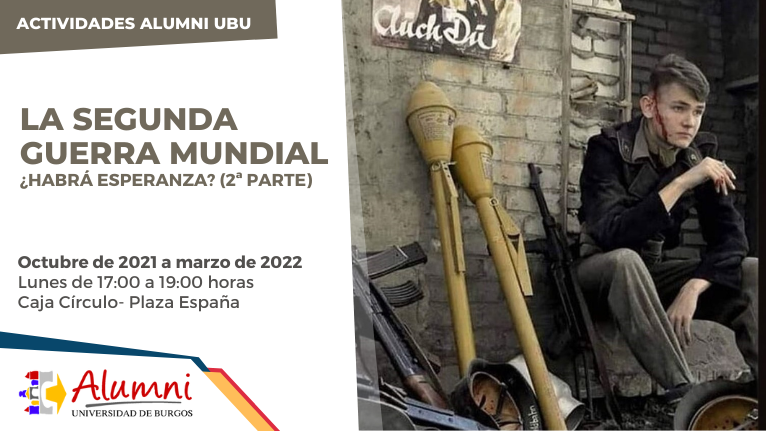 CURSO HISTORIA
Actividad Palacio de Castilfalé
Tras las sombras del III Reich es el nuevo programa didáctico del Archivo Municipal desarrollado en colaboración con el profesor Joaquín García Andrés en el que se pretende que los alumnos investiguen sobre la presencia de ciertos personajes nazis en Burgos, entre ellos Himmler.
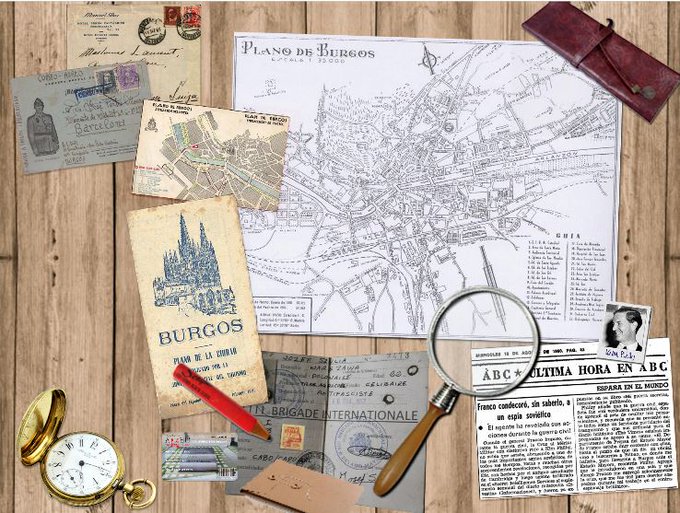 CLUB DE LECTURA
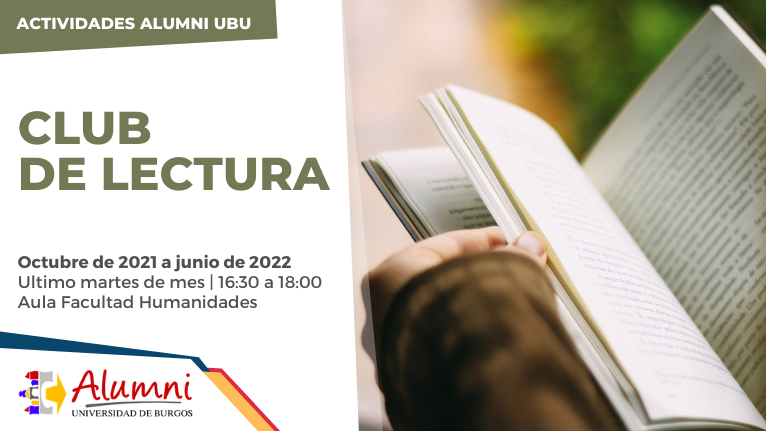 Asistentes: 26 

Lecturas:   8

Período: Octubre a Marzo
Período: Octubre a Junio
CLUB DE LECTURA
CURSO “APRECIACIÓN MUSICAL”
Profesores: Alberto de la Fuente, Gracia Mª Gil, Enrique García Revilla, Raquel Rodríguez y Javier Centeno
Asistentes: 24 personas
Período: Enero a Junio
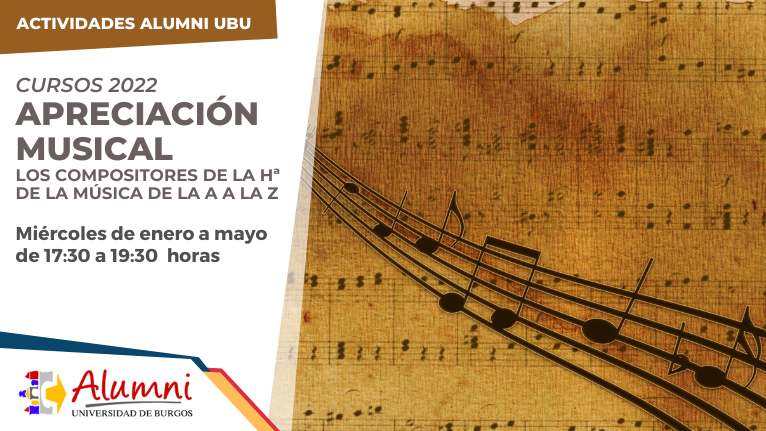 CURSO “APRECIACIÓN MUSICAL”
CURSO “APRECIACIÓN MUSICAL”
CONCIERTO SOLIDARIO CORO DEL ILUSTRE COLEGIO DE ABOGADOS DE OVIEDO
Organiza: Alumni UBU

Colabora: Facultad de Teología de Burgos y el Ilustre Colegio de Abogados de Burgos
Fecha: 2 de abril
Donativo: 5€
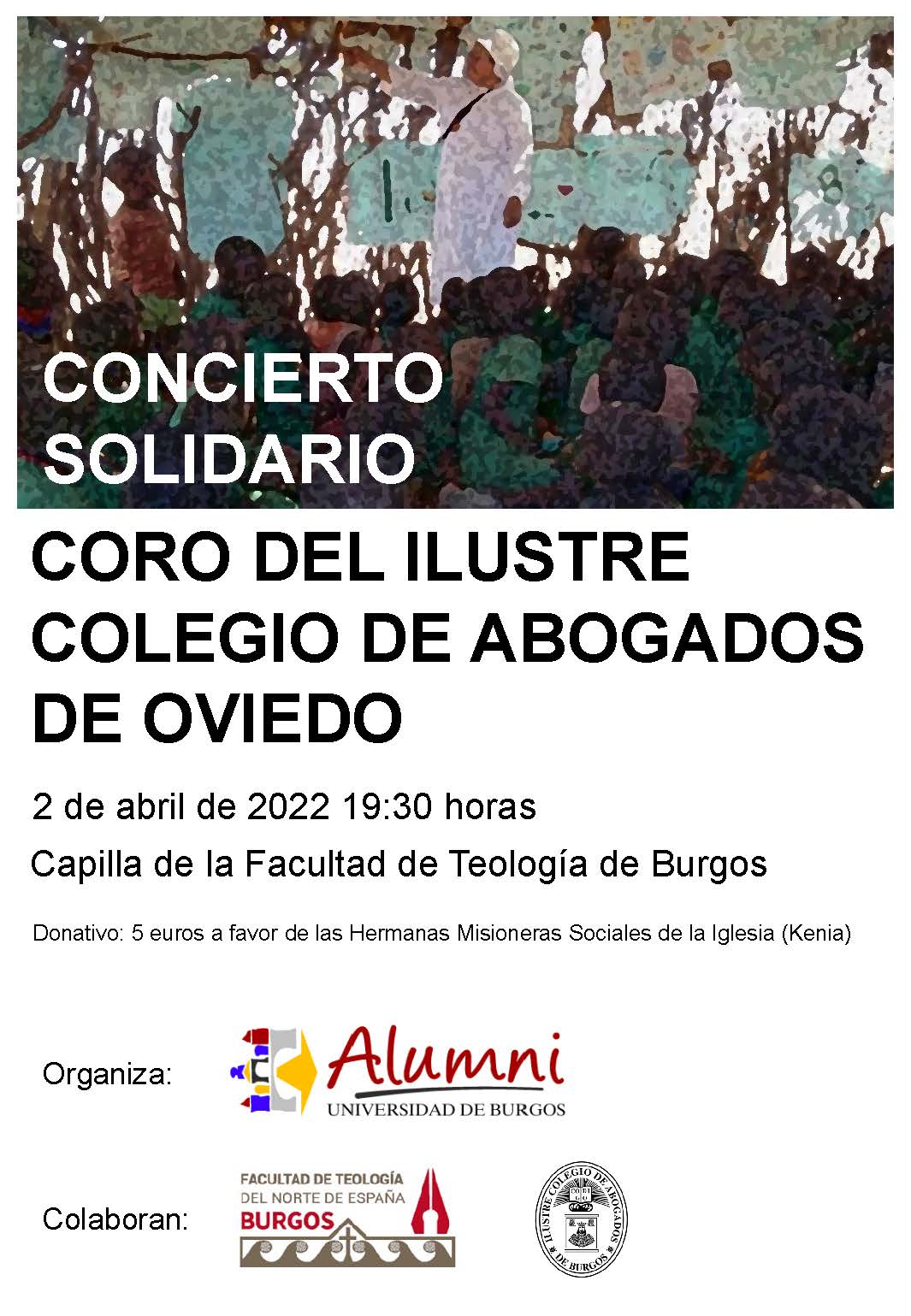 AULA DE DANZA
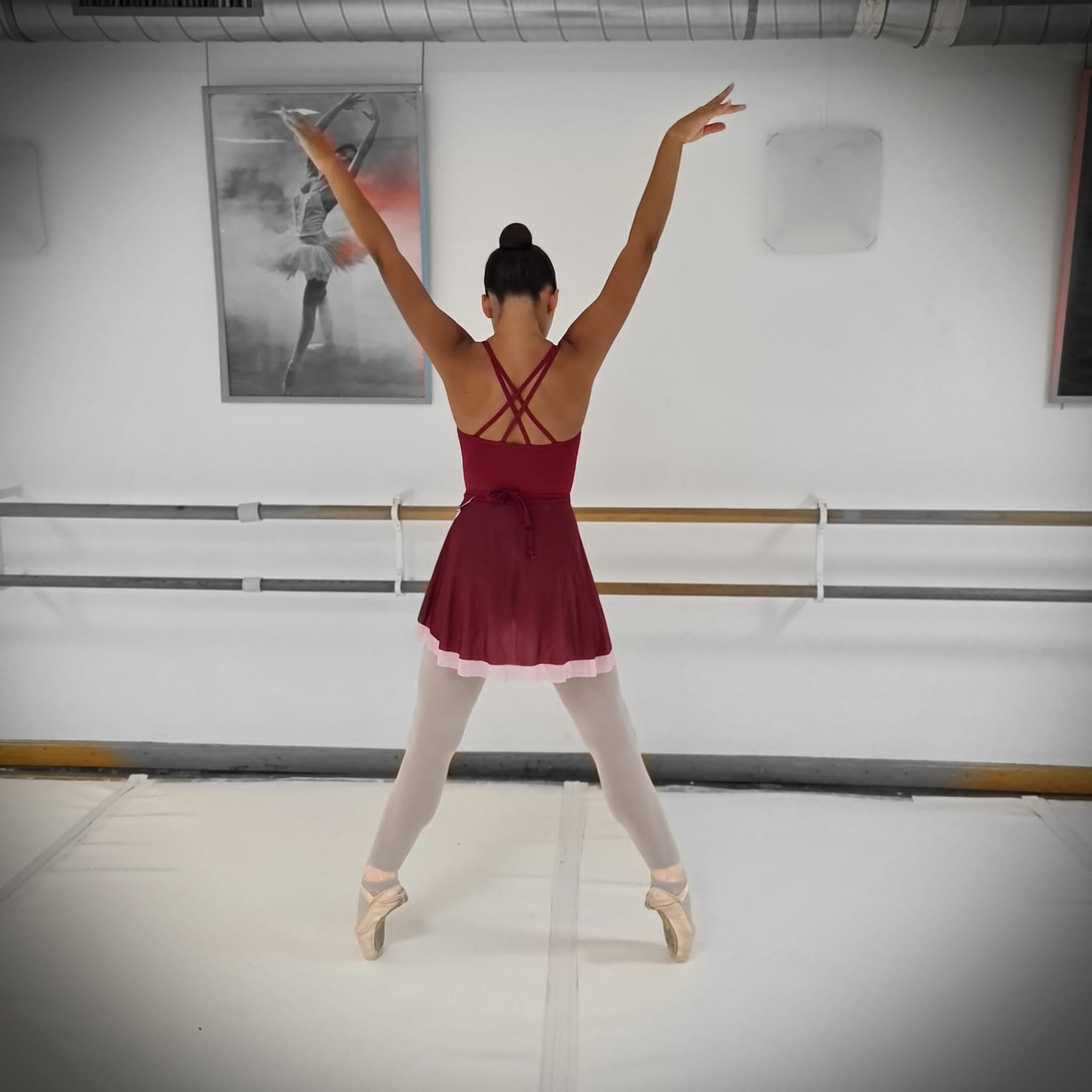 Profesora: Paloma Fdez-Villa
Asistentes: 25
Octubre a junio
SABADOS EN LA CATEDRAL
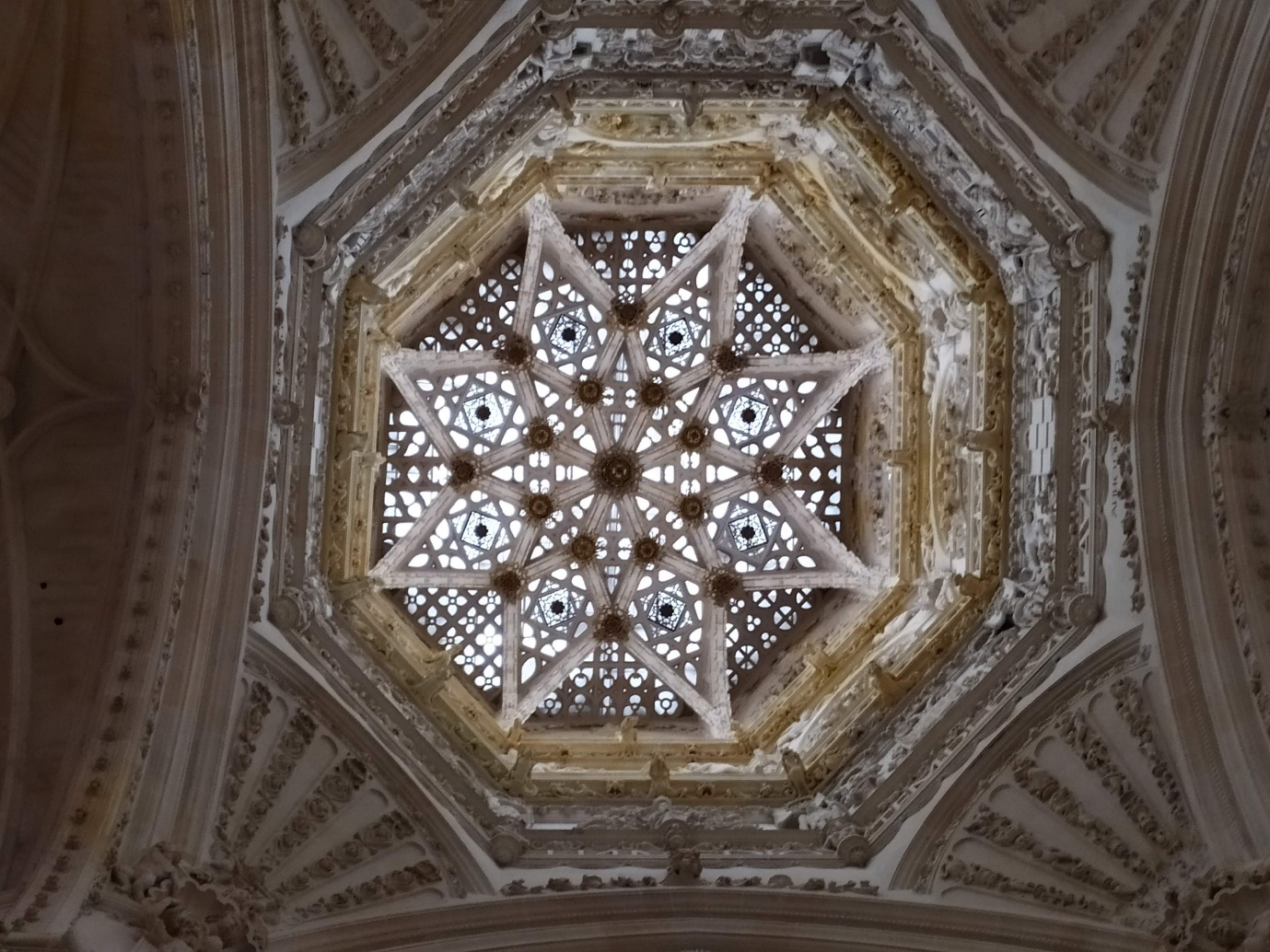 Se retoma el curso en donde se dejo por la pandemia.

Profesores: Jose Matesanz, Elena Martin, Rene J. Payo, Jose Antonio Garate y Juan Jose Calzada

Asistentes: 50 personas

Período: Enero a junio
SÁBADOS EN LA CATEDRAL
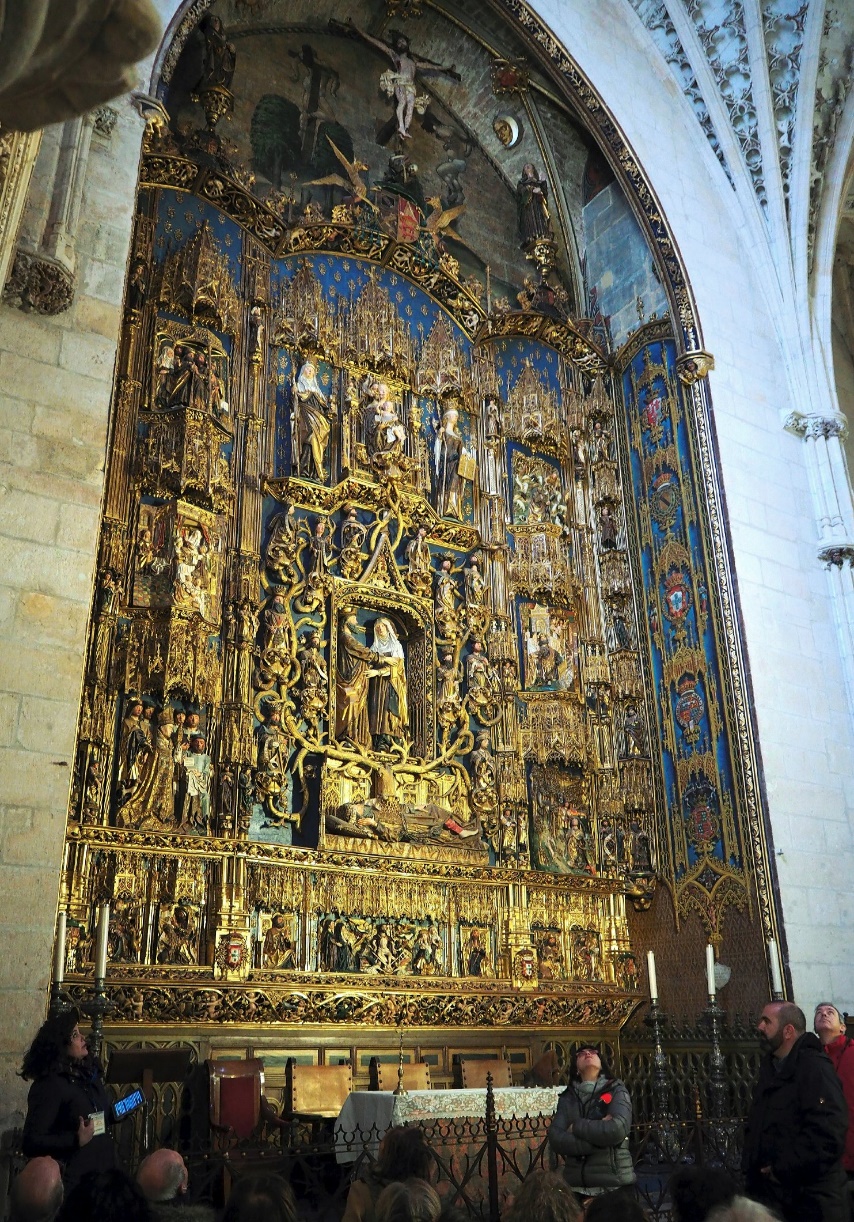 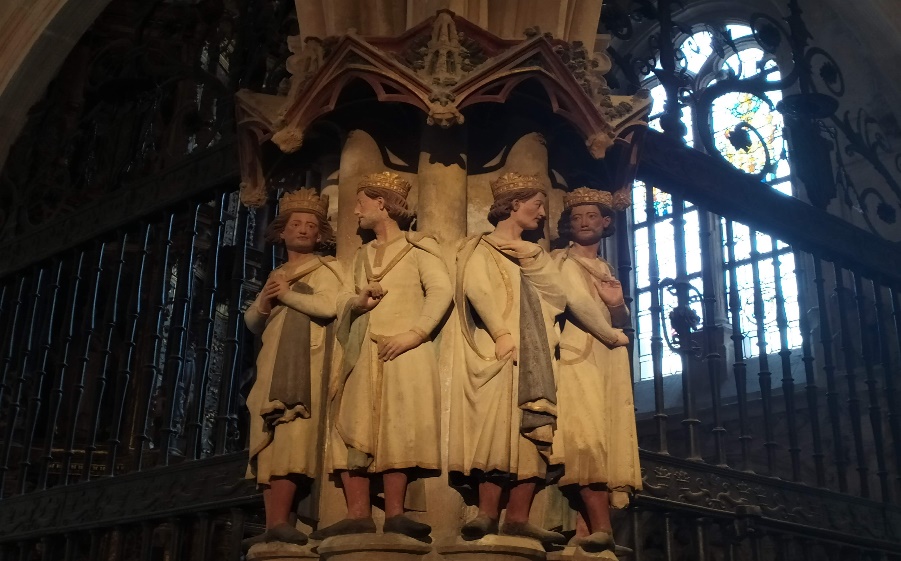 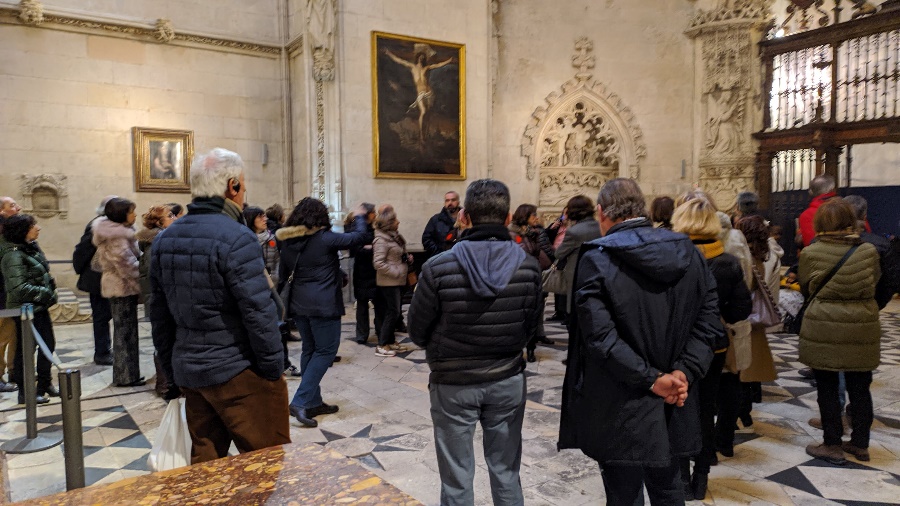 SABADOS EN LA CATEDRAL
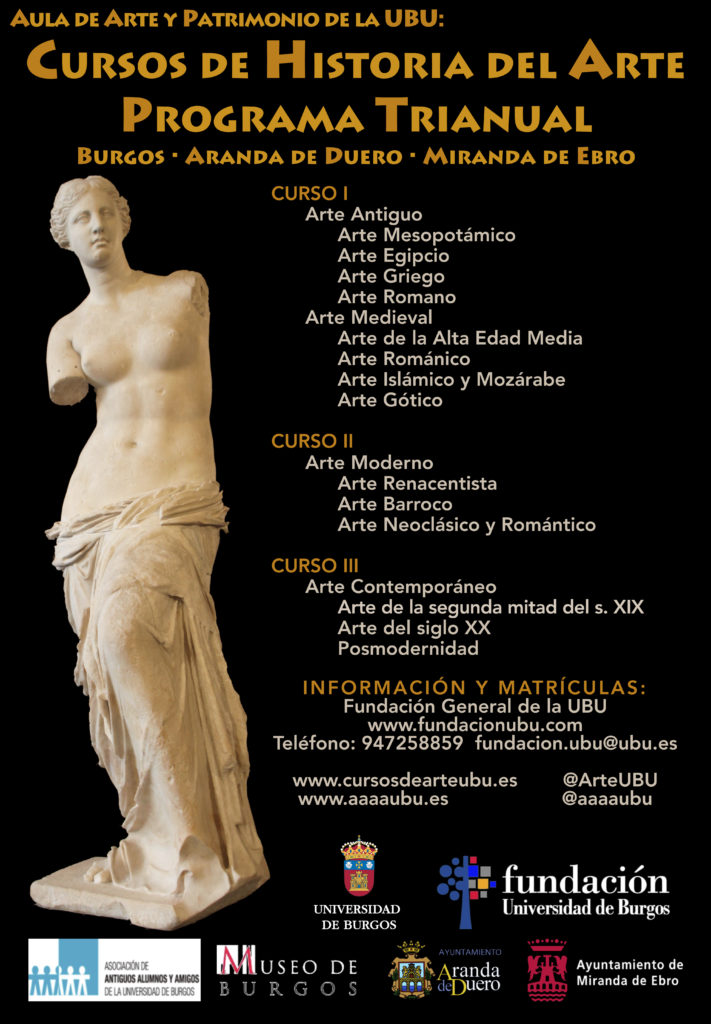 CURSO TRIANUAL DE ARTE
Profesores:

Jorge Budia Pizarro

Marta Negro Cobo
Elena Martín Martínez de Simón
Ana Berta  Nieto Plaza
Asistentes:  Burgos :  1º: 47;    2º: 41;    3º: 34
Monográficos en:
Aranda de Duero: 76
Burgos: 84
Cátedra de Estudios del Patrimonio Artístico Alberto C. Ibáñez: 282
Socios en actividades de UBU deportes
Asistentes: 
Primer semestre (octubre 2021-enero 2022): 65
Segundo semestre (febrero a mayo 2022): 67

Asistentes Actividades Naturaleza: 44
Abonos deportivos: 66
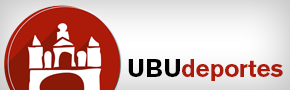 VISITAS CULTURALES
VISITA A LAS EDADES DEL HOMBRE
4 de diciembre
PROGRAMA:
Visita a las dos sedes de las Edades en Carrión de los Condes: Santa María del Camino y Santiago.
Paseo guiado por Carrión de los Condes, recordando la figura del Marqués de Santillana.
Salida a Villalcázar de Sirga y visita de su iglesia: Santa María la Blanca
Comida en el Real Monasterio de San Zoilo
Visita a las dos sedes de las Edades del Hombre en Sahagún: Santuario de La Virgen Peregrina y la iglesia de San Tirso
Paseo guiado por Sahagún para conocer a Iglesia del Monasterio de la Santa Cruz (MM.Benedictinas)
Asistentes: 21 pax.
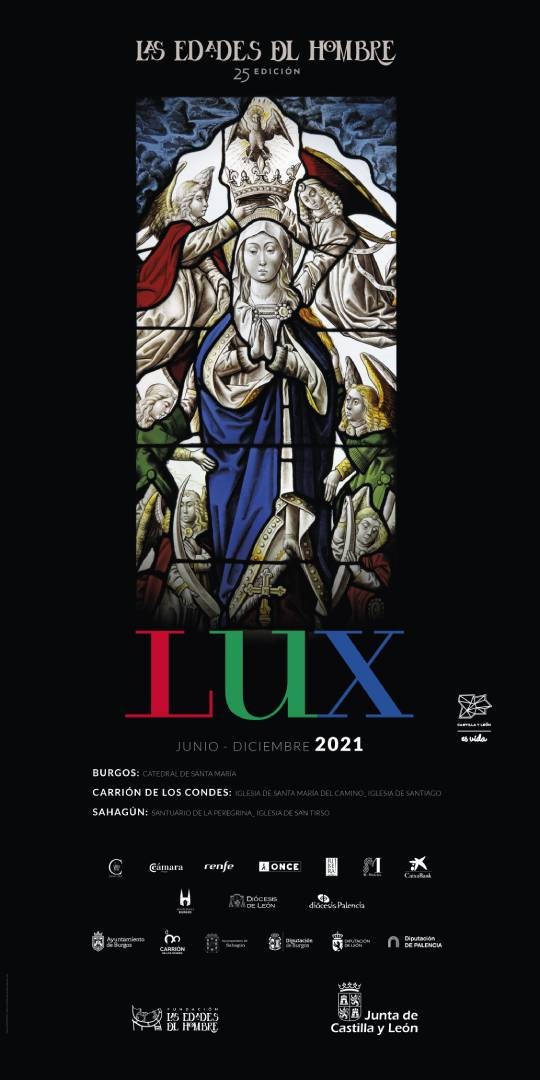 RUTA “A VUELTAS CON LA VUELTA”
Recorrido:

Consulado del Mar
Arco Santa María (antigua sede del ayuntamiento en época del descubrimiento y la vuelta al mundo)
Diferentes zonas de la catedral en relación con el obispo Fonseca
Las Llanas (donde estuvo la universidad de mercaderes)
Exterior de la iglesia de San Gil, (figura de Juan de Castro, representante de la banca en aquella época)
Casa del Cordón,( figura de Cristóbal de Haro)

Fecha: 15 de noviembre

Participantes: 20 pax
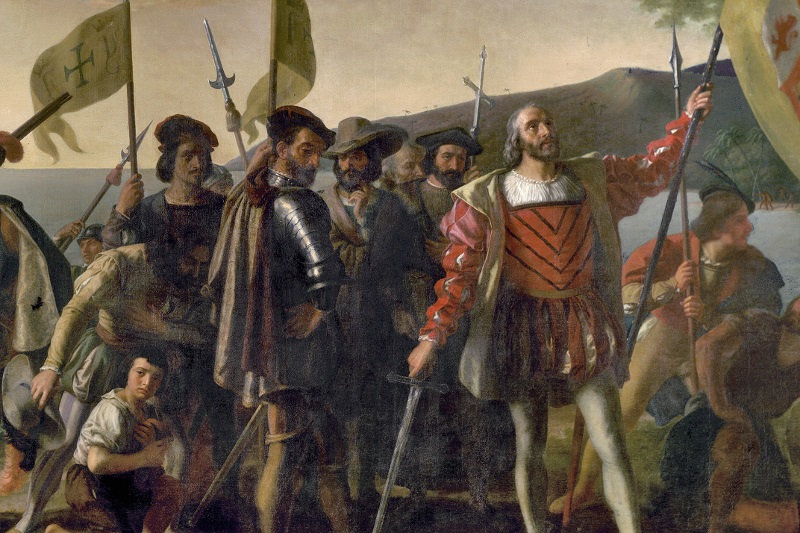 RUTA “EL CAMINO DE SANTIAGO A SU PASO POR BURGOS”
Recorrido:

Plaza de San Juan
Calle de San Juan
Calle Avellanos
Calle Fernán González
Plaza de Santa María
Plaza del Sarmental.

Fecha: 22 de noviembre

Participantes: 7 pax
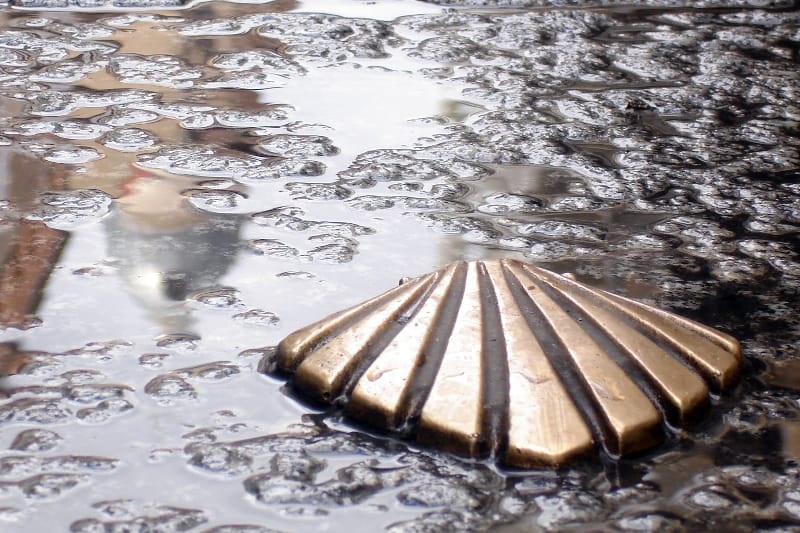 RUTA “LITERARIA”
Recorrido:

Arco de Santa María
Iglesia de Santa Águeda
Plaza de Santa María
Plaza del Azogue
Calle Fernán González
Huerto del Rey
Plaza Mayor
Paseo del Espolón
Plaza de Mio Cid
Plaza de la Libertad

Fecha: 29 de noviembre

Participantes: 9 pax
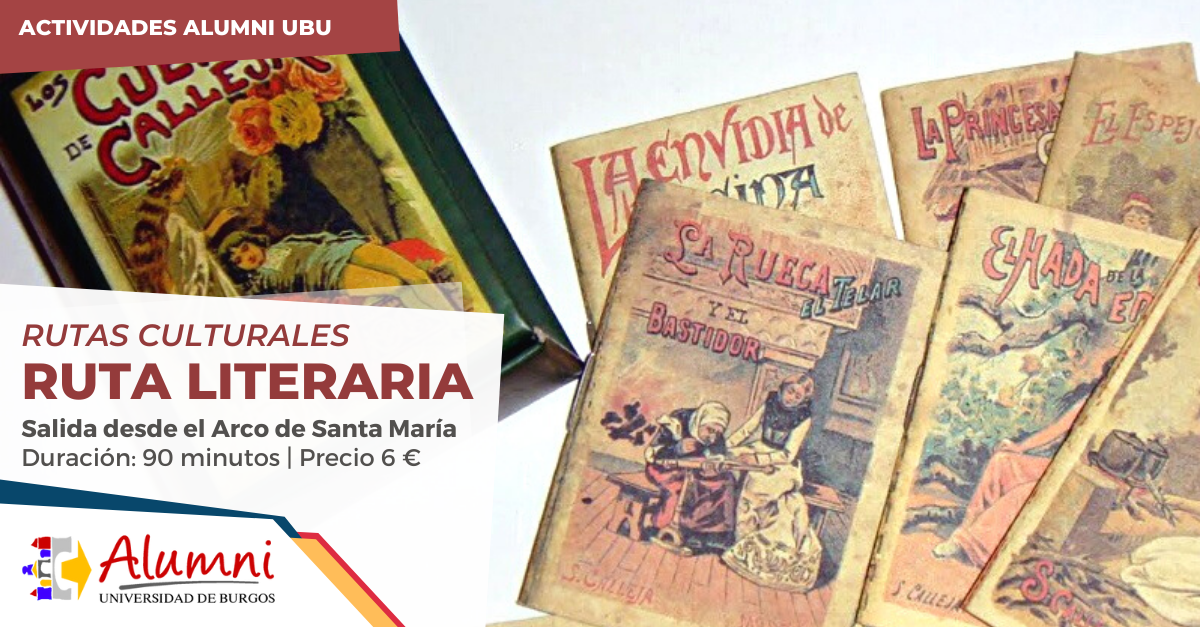 VISITA A “SAN LORENZO Y SAN GIL”
Recorrido:

Visita guiada de la iglesia de San Lorenzo, uno de los mejores ejemplos de estilo barroco que se conservan en la ciudad y de la iglesia de San Gil, de estilo gótico y conocida como la segunda catedral de Burgos. 


Fecha: 20 de diciembre

Participantes: 19 pax
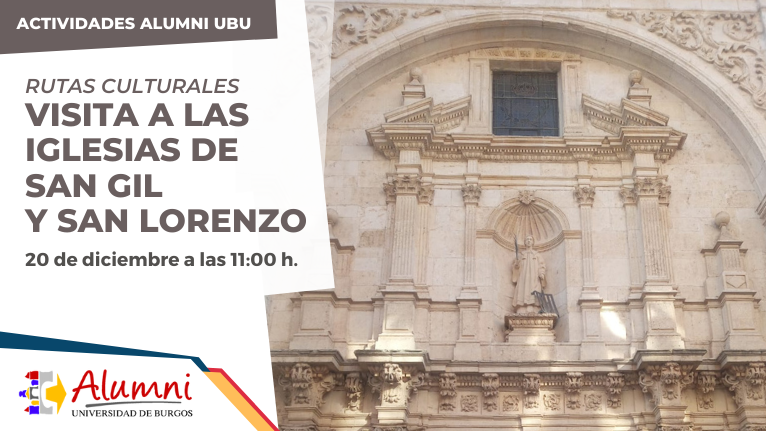 PROPUESTA ACTIVIDADES 2022-2023
Propuesta de actividades 2022-2023
MUCHAS GRACIAS
POR SU ATENCIÓN